**REMEMBER**.An atom is the smallest unit of matter.  Protons (+), Neutrons (o), and Electrons (-).An element is a pure substance that is made entirely from one type of atom..The atomic number is ALWAYS the number of protons in the nucleus of an atom.
Ions
Ions are atoms or molecules with an electric charge.

The electric charge is caused by either the LOSS or GAIN of electron(s).
If an atom LOSES electrons, there will be more protons (+). 

There’s a positive charge. This is called a cation.
If an atom GAINS electrons, there will be more electrons (-). 

There’s a negative charge. This is called an anion.
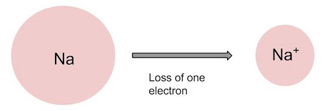 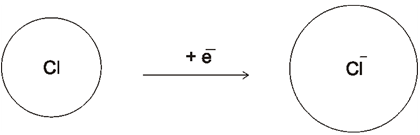 Remember to write + or – to indicate charge.
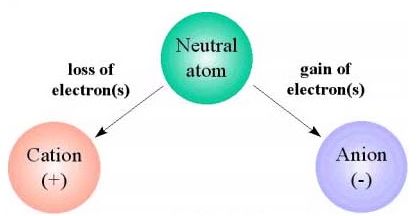 Isotopes
Isotopes are atoms of the same type, but they have a different number of neutrons. 

The atomic mass is the average mass of all the isotopes of an element. 

Carbon containing 6 protons and 6 neutrons: atomic mass = 12
Carbon containing 6 protons and 7 neutrons: atomic mass = 13
Carbon containing 6 protons and 8 neutrons: atomic mass = 14
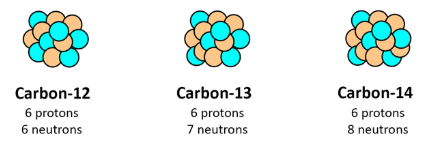 For isotopes, remember to write the mass number beside the element name.
Helpful formulas:
Atomic number = # protons

Atomic mass = # protons + # neutrons

Charge = # protons - # electrons

If no charge, then # protons = # electrons
Watch Ms. Smith do #1 & #5, then complete the rest of “Practice with Atomic Structure” on your own.
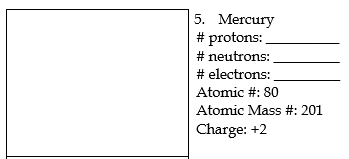 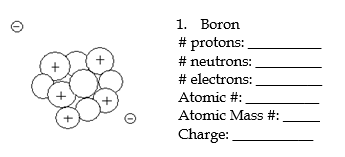